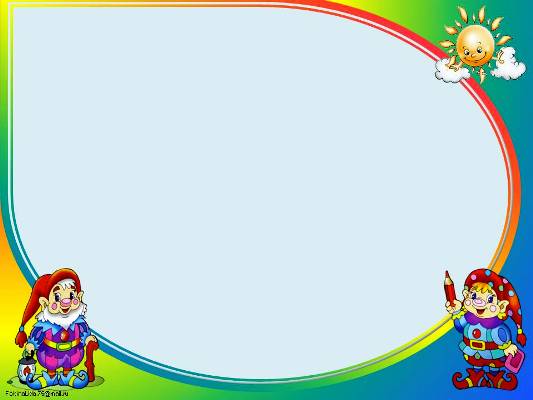 МБДОУ Белоярский детский сад 
  «Буратино» Алтайский район
 с. Белый яр, ул. Мира 16 Б.т.8(39041) 2-10-82
МИНИ-ПРОЕКТ

 «Я ПОЗНАЮ
      СЕБЯ!»
Старшая группа «Б»
Автор проекта: Шишканова Людмила Владимировна
воспитатель 1кв.категории
Тип проекта:      Познавательный, краткосрочный (1неделя), 
 по характеру контактов: в рамках МБДОУ.
   Участники проекта:       Дети старшей группы «Б», воспитатели группы,
музыкальный руководитель, инструктор по физическому воспитанию, медсестра д/сада, родители воспитанников.
Цель проекта: 
          Формирование у детей валеологического
                    мировоззрения и мотивации к 
                      здоровому образу жизни
Задачи:

  1.Помочь детям создать целостное представление 
   о своём теле (как ухаживать за своим телом, 
   что полезно и что вредно для организма);
  2. Создание устойчивой положительной мотивации 
     к сохранению и укреплению собственного здоровья;
   3.Воспитывать ценностное отношение ребенка 
      к своему здоровью и желание заботиться о нём.
    4.Способствовать созданию активной позиции 
              родителей вести здоровый образ жизни.
Ожидаемые результаты:

первоначальные навыки самостоятельной поисковой деятельности;
сформированные знания детей о факторах влияющих на укрепление и сохранение здоровья;
расширение представлений детей 
                о строении  человеческого организма;
воспитание  бережного отношения к себе 
                                и своему здоровью.
Работа с детьми: 
  Дидактические игры «Валеолог»,«Полезные, вредные
                            продукты», «Умею, не умею»
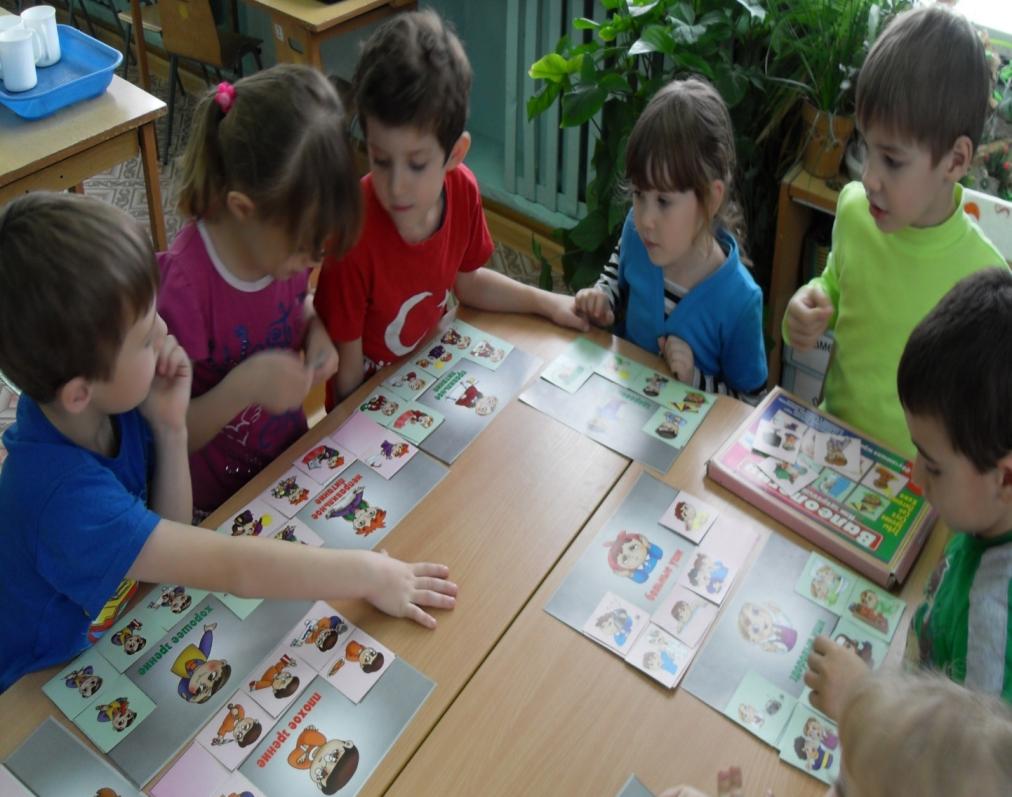 Непосредственно 
            образовательная  деятельность
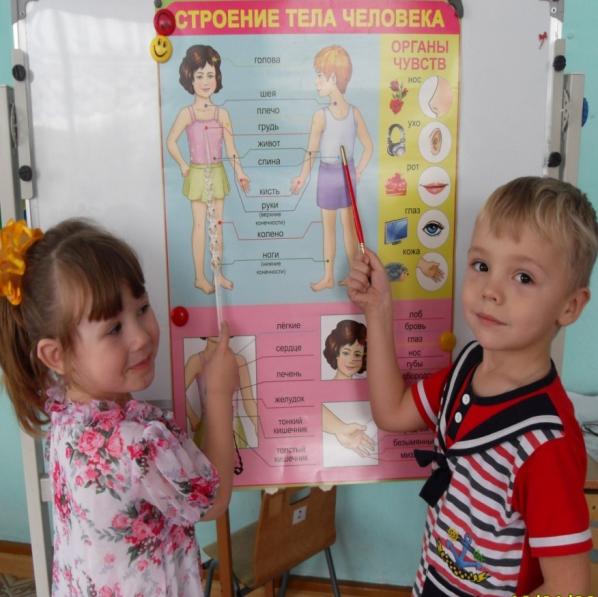 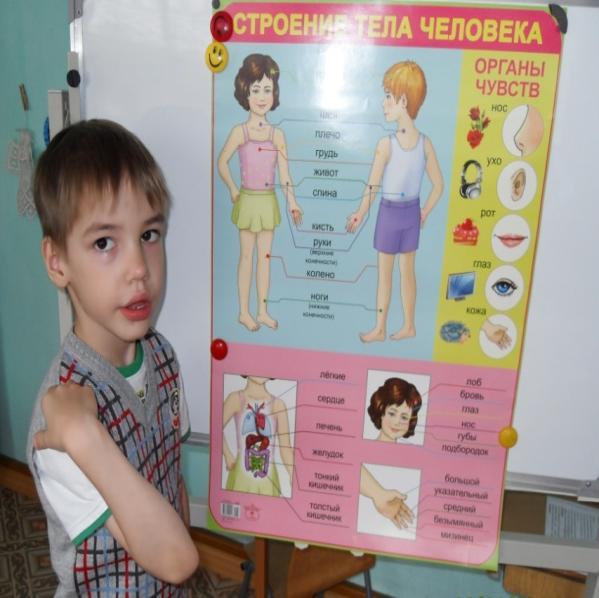 «Кто я? 
   Девочка?           Мальчик?»
«Какой Я?»
Непосредственно 
         образовательная   деятельность
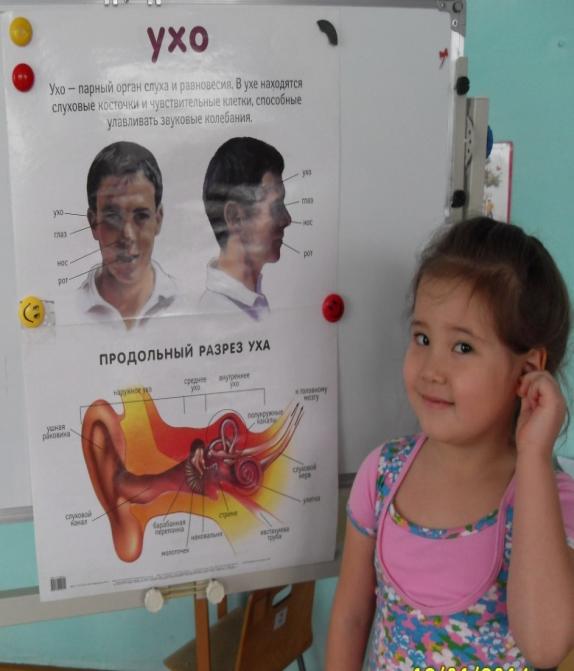 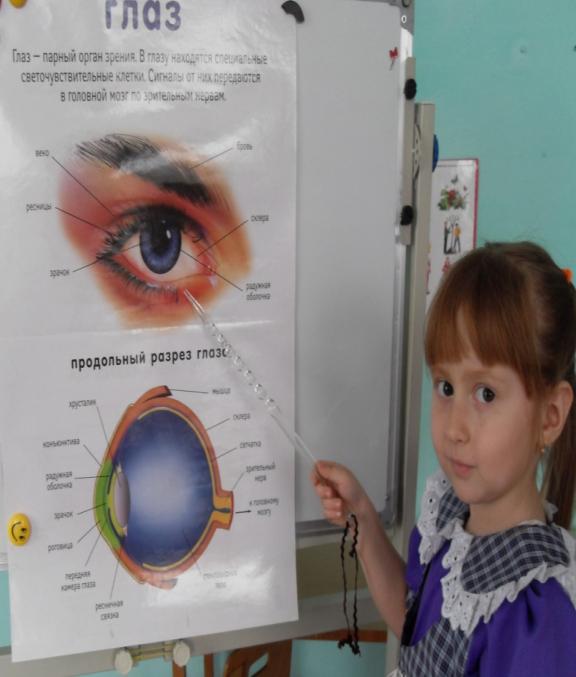 «Для чего мне 
  нужны уши?»
«Для чего мне 
 нужны глаза?»
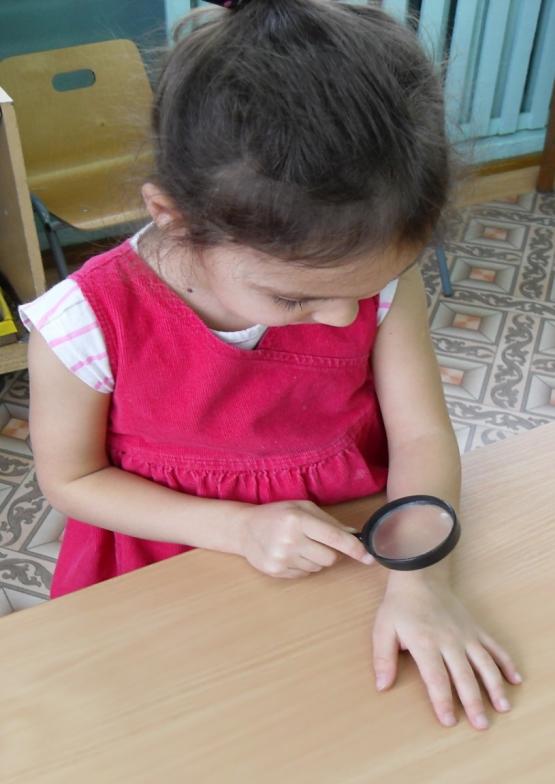 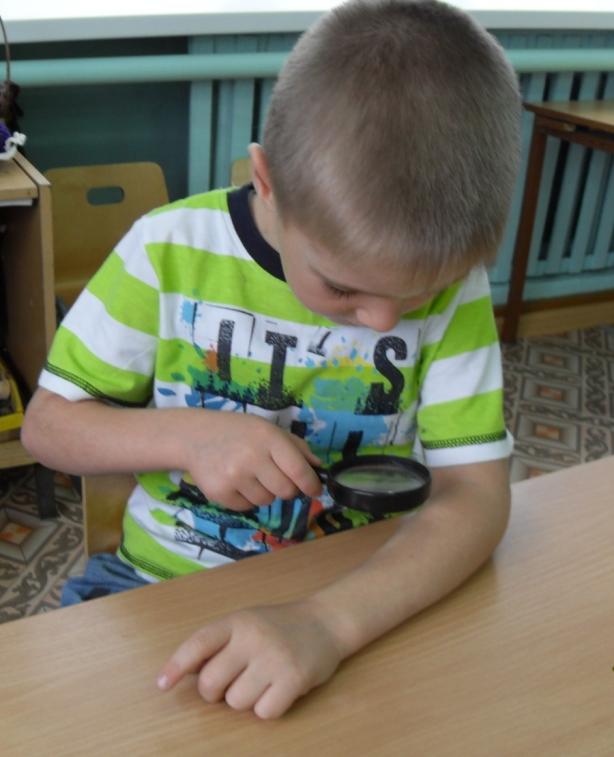 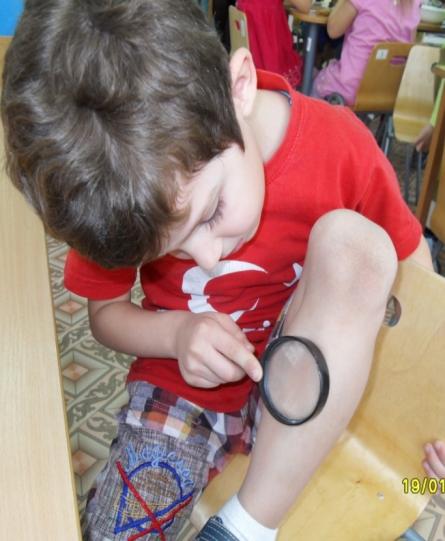 «Вот 
 какой Я»
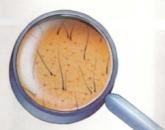 Рассматривание иллюстраций о здоровом образе                                     жизни
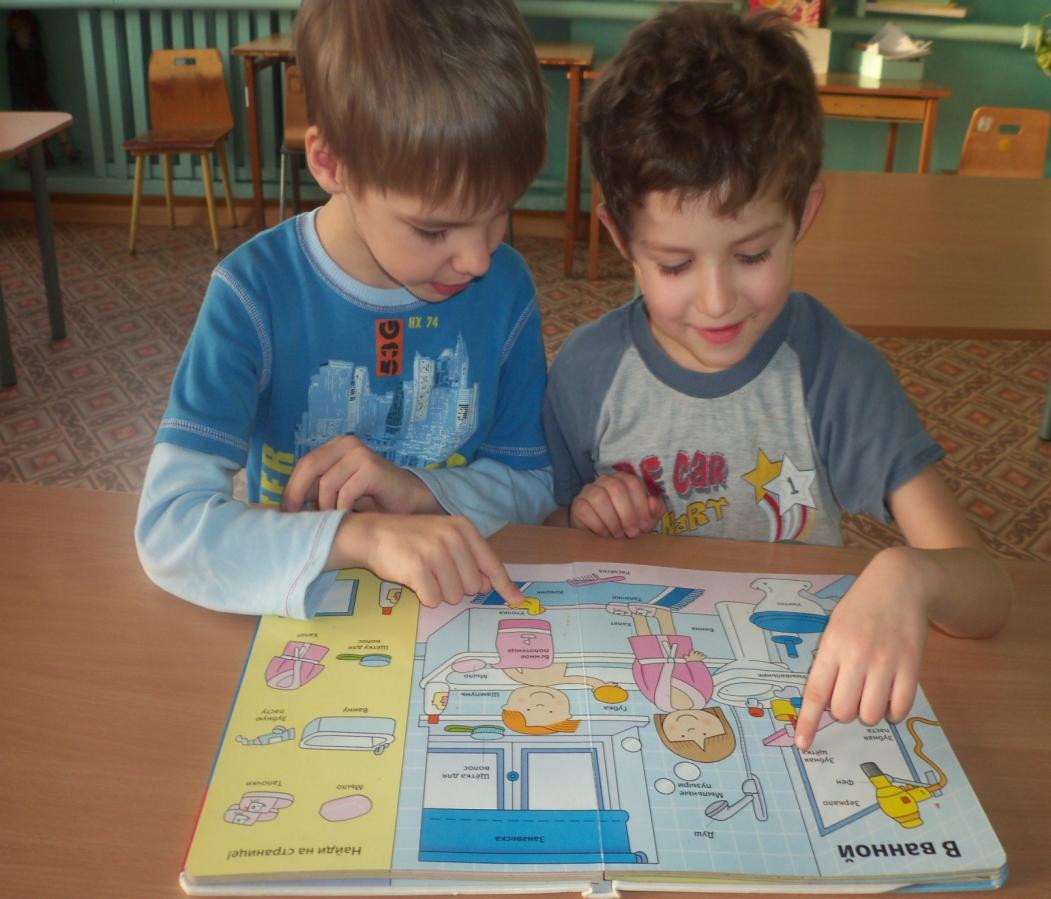 Ежедневная  профилактическая работа
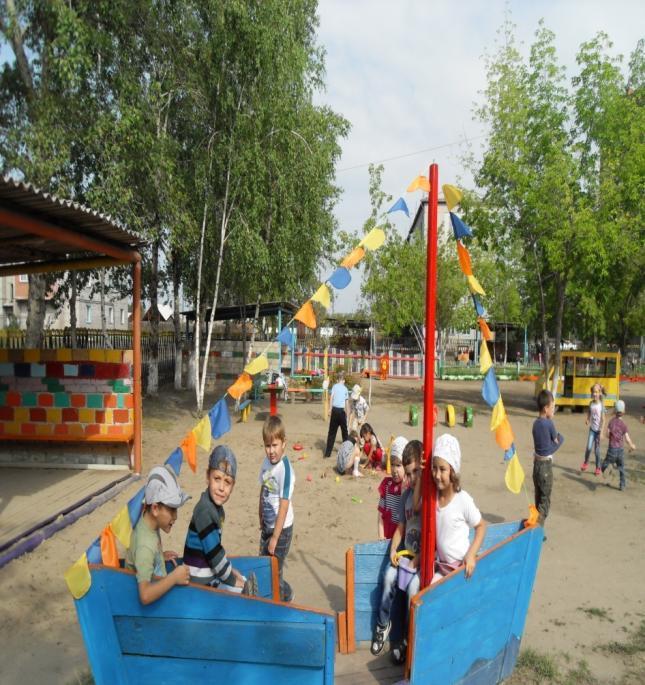 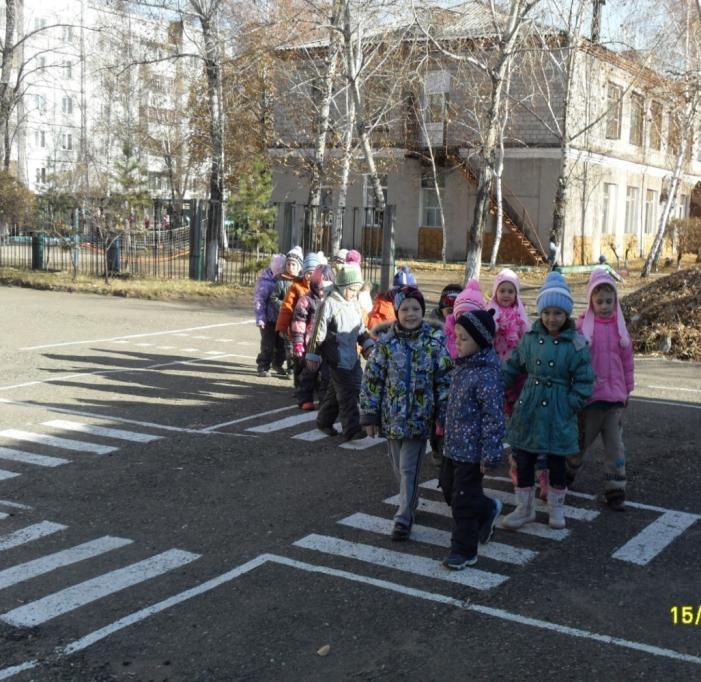 Прогулки
Ежедневная профилактическая работа
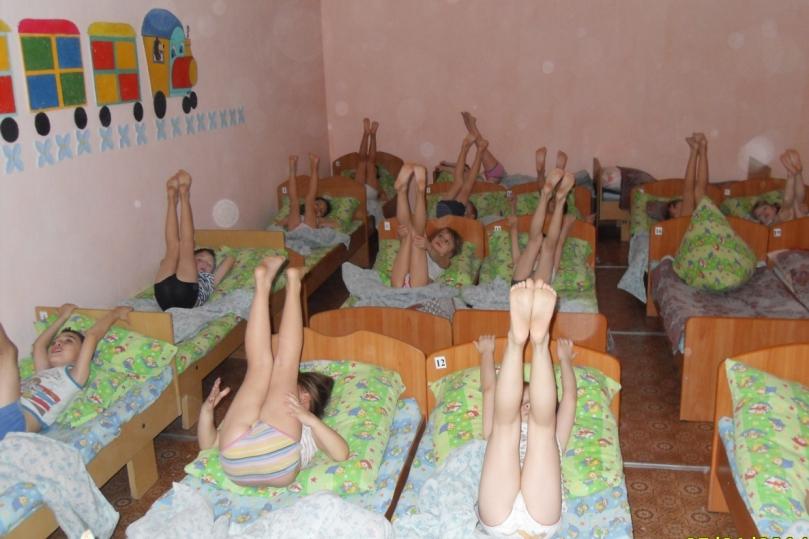 Дорожка здоровья
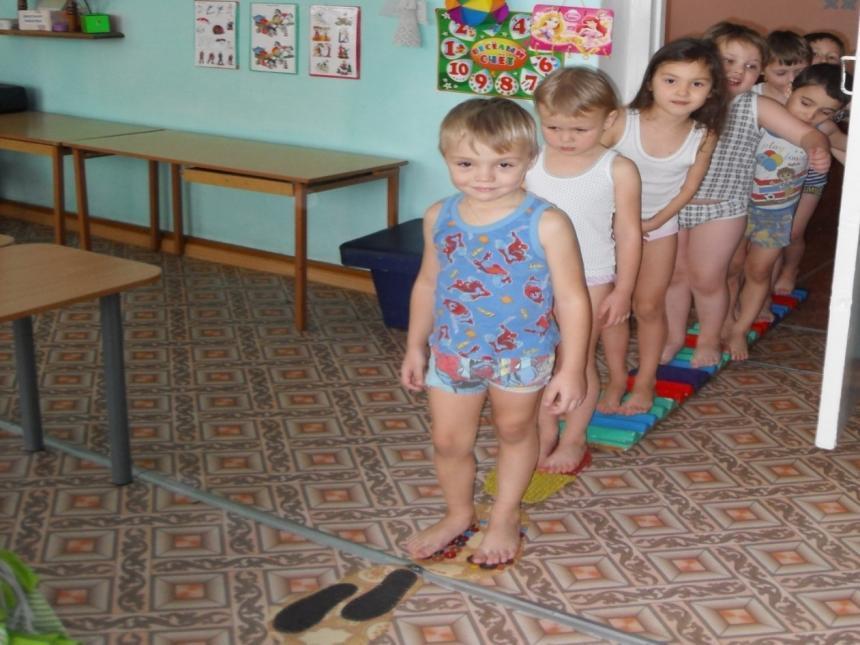 Гимнастика пробуждения
Совместная деятельность детей и родителей
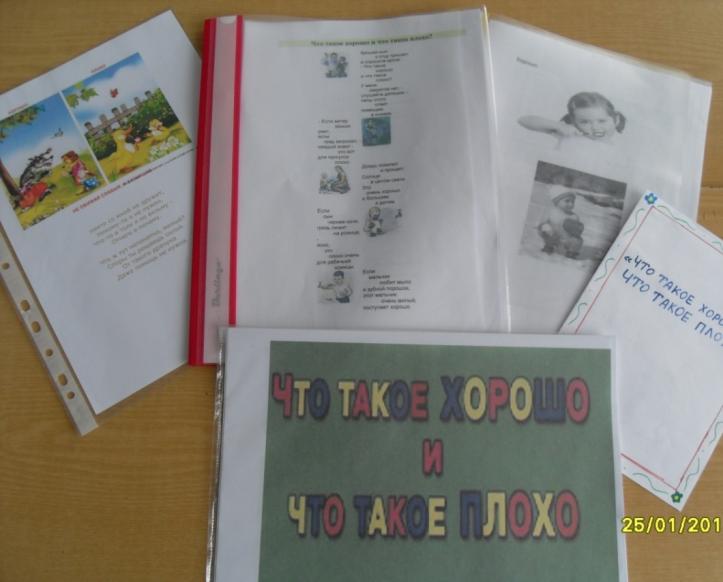 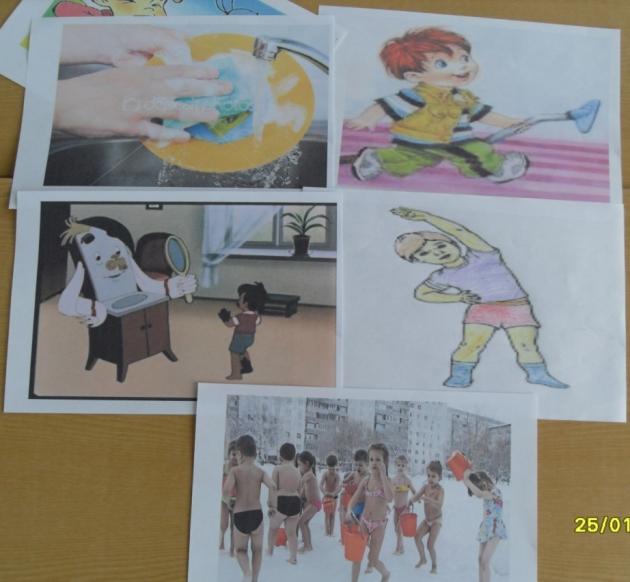 Копилка «Что такое хорошо,
                                      что такое Плохо?»
Совместная деятельность детей и родителей
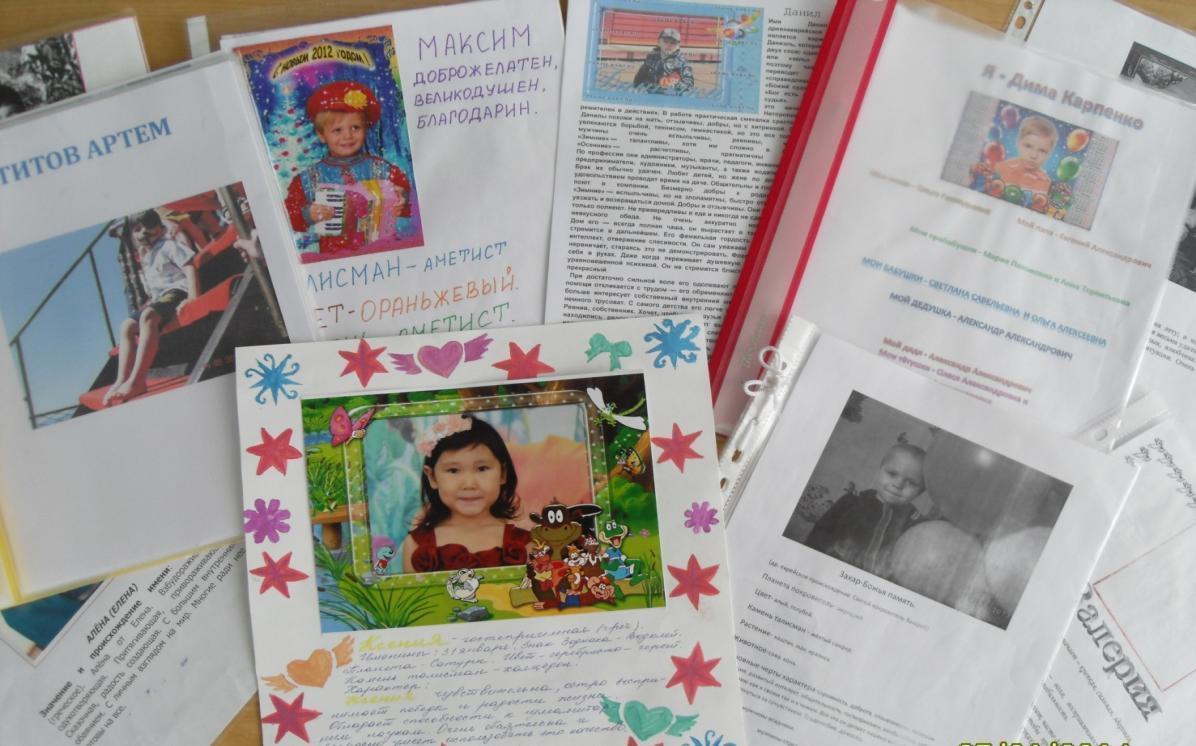 «О чём говорит моё ИМЯ?»
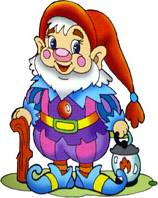 III этап заключительный
Выяснили: как ухаживать за своим телом, 
                        что полезно, а что вредно для организма.
Понимание детьми: «Без движения нет здоровья», 
                                                          (занятия физкультурой),
«Хочешь не хочешь, а есть надо!»(правильное питание), «Чистота залог здоровья»(необходимость соблюдать гигиену).
Обогащение активного словарного запаса специальными терминами для свободного общения.
 Умение родителей организовывать оздоровительную
       деятельность.
        Презентация мини-проекта «Я познаю себя»
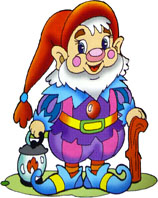